Greater Than or Less Than
Put the correct symbol (<, >, or =) between these numbers. Remember - the crocodile always eats the bigger number!
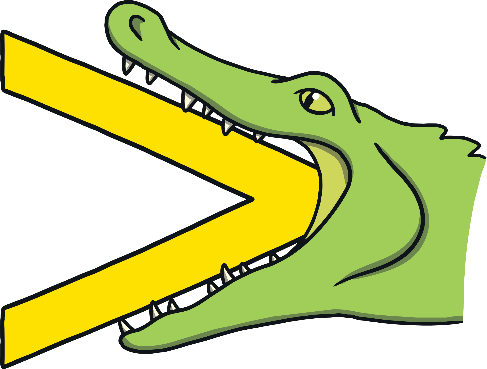 13
18
<
14
12
>
8
10
<
19
20
<
9
3
>
16
14
>
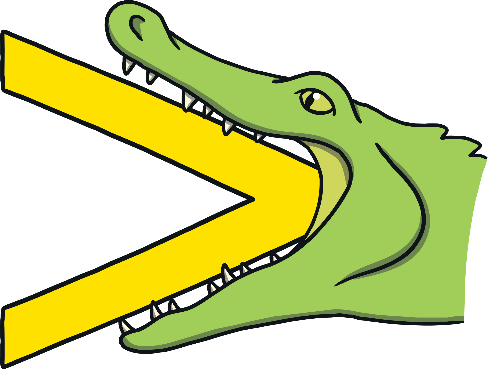 5
=
5
Greater Than or Less Than
Put the correct symbol (<, >, or =) between these numbers. Remember - the crocodile always eats the bigger number!
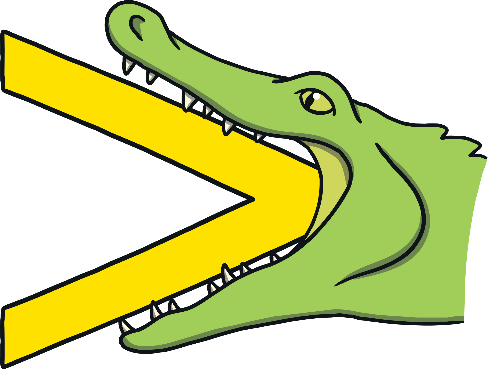 18
20
<
15
12
>
9
19
<
16
15
>
20
20
=
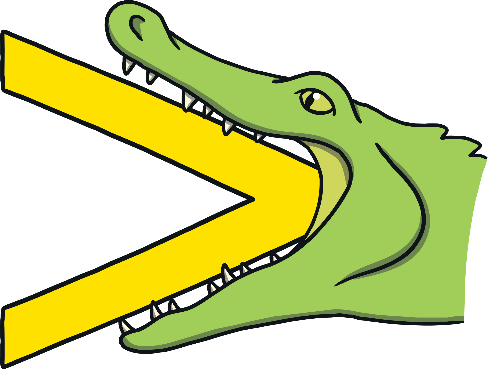 15
15
=
12
<
14
Greater Than or Less Than
Put the correct symbol (<, >, or =) between these numbers. Remember - the crocodile always eats the bigger number!
11
13
<
7
17
<
6
6
=
2
10
<
3
0
>
15
7
>
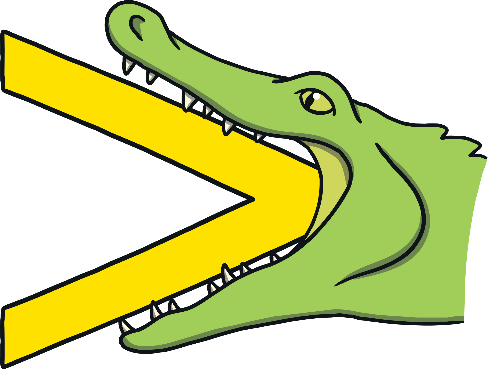 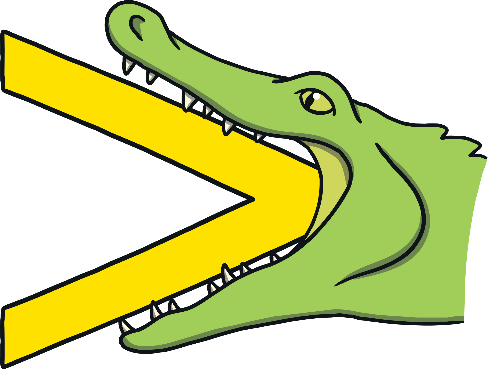 10
=
10